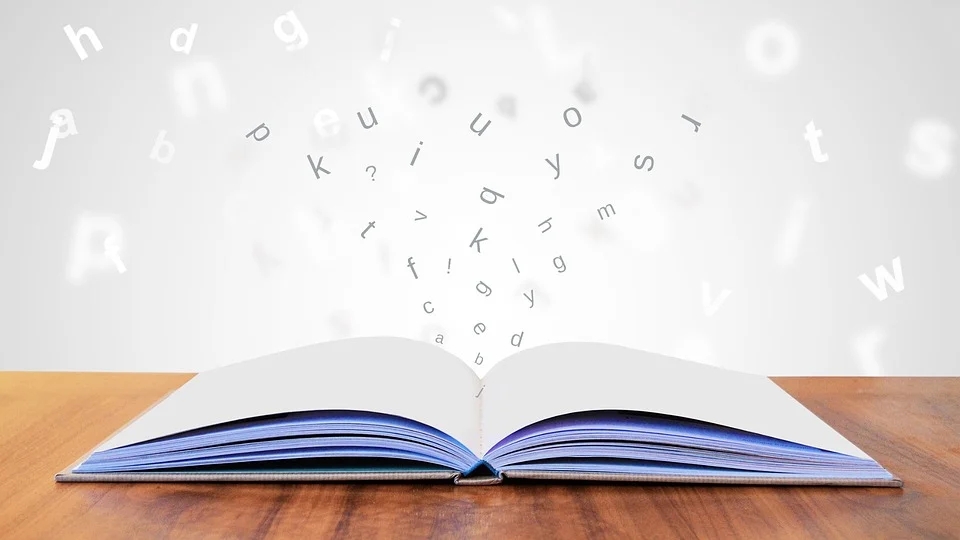 《汉语拼音9 ɑieiui》
语文精品课件 一年级上册
授课老师：某某 | 授课时间：20XX.XX
某某小学
单韵母：
单韵母：
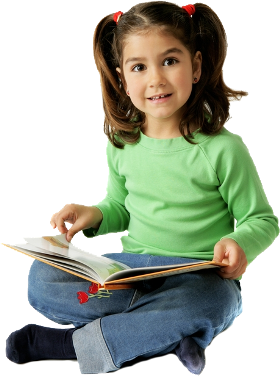 ɑ  o  e  i  u  ü
我会读
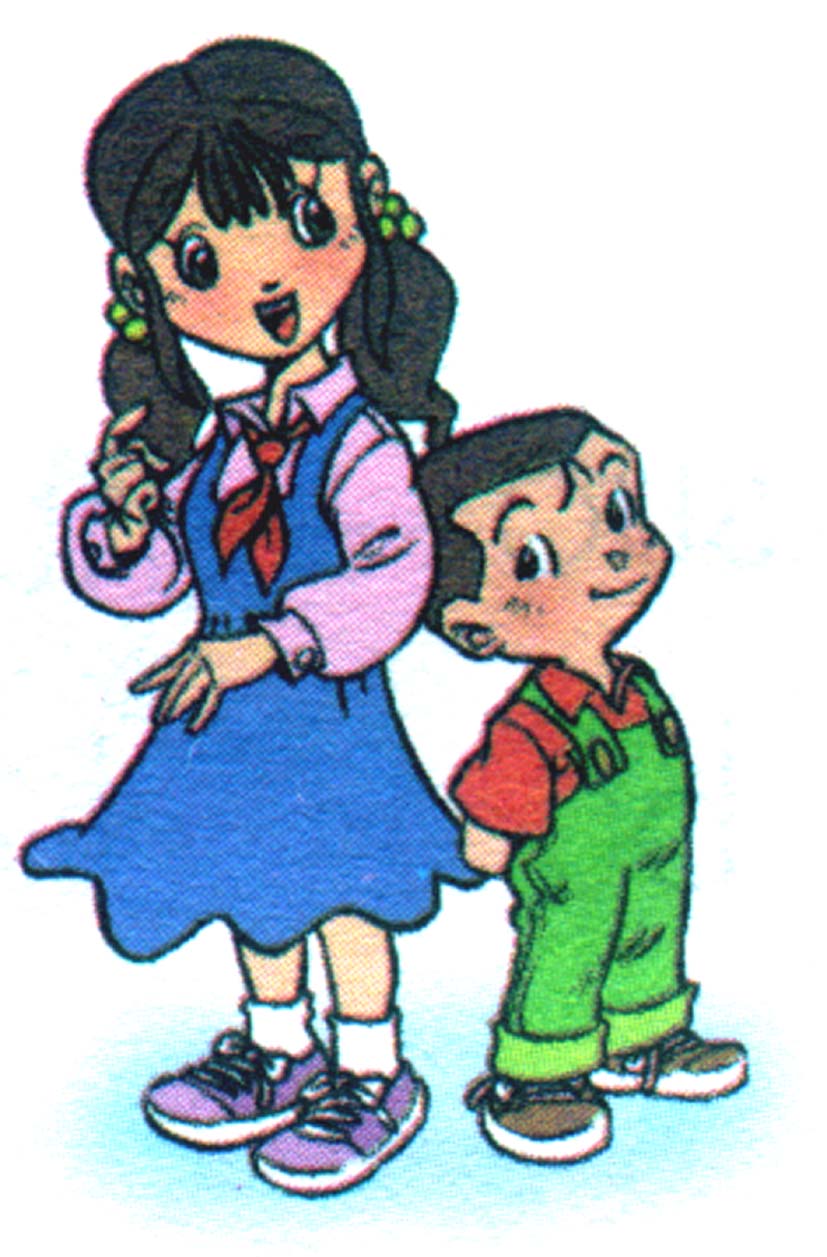 ɑi
g--āi          gāi
g—u--āi       guāi
我会拼
āi ái ǎi ài
ɑi
tái    kāi    cāi    huài     kuài
我会读
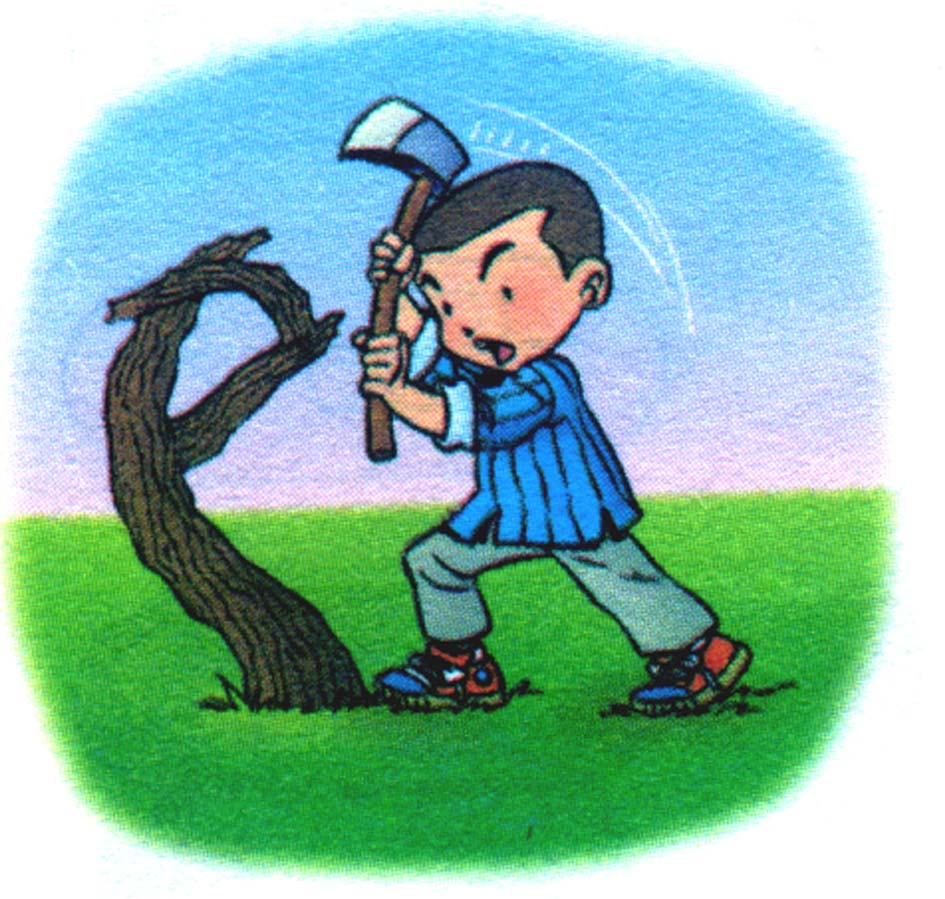 ei
l—èi     lèi
ēi
éi
ěi
èi
我会拼
ei
bèi   péi   fēi   gěi    wéi   hēi
我会读
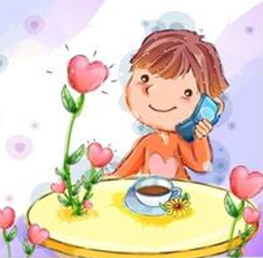 ui
t—uǐ      tuǐ
uī
uí
uǐ
uì
我会读
ui
huì   duī  chuī  zuǐ   ruì   shuǐ
āi
ái
ǎi
ài
ēi
uī
éi
uí
ěi
uǐ
èi
uì
读一读：
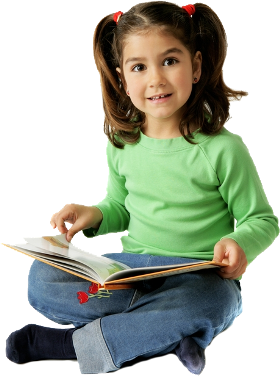 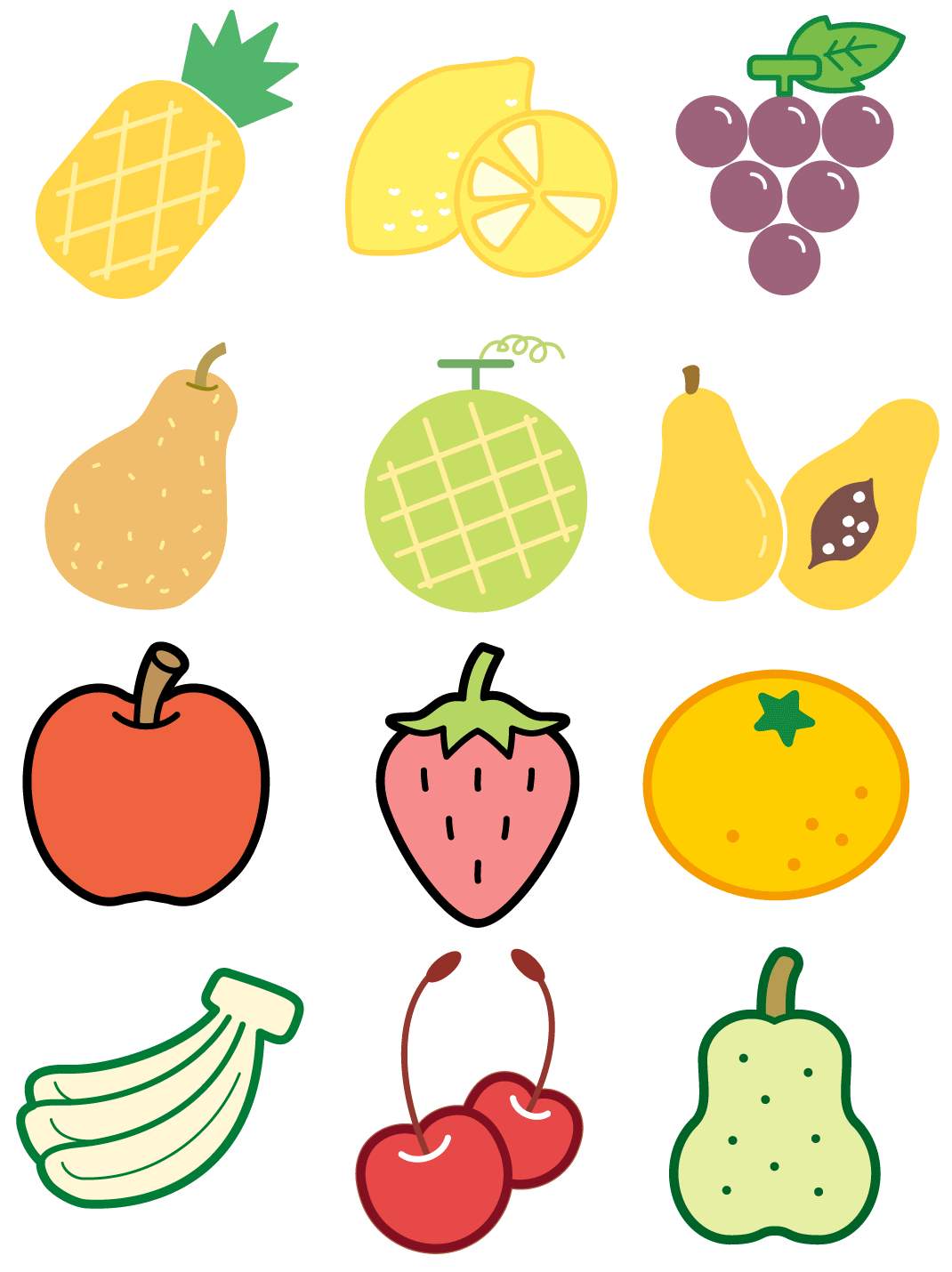 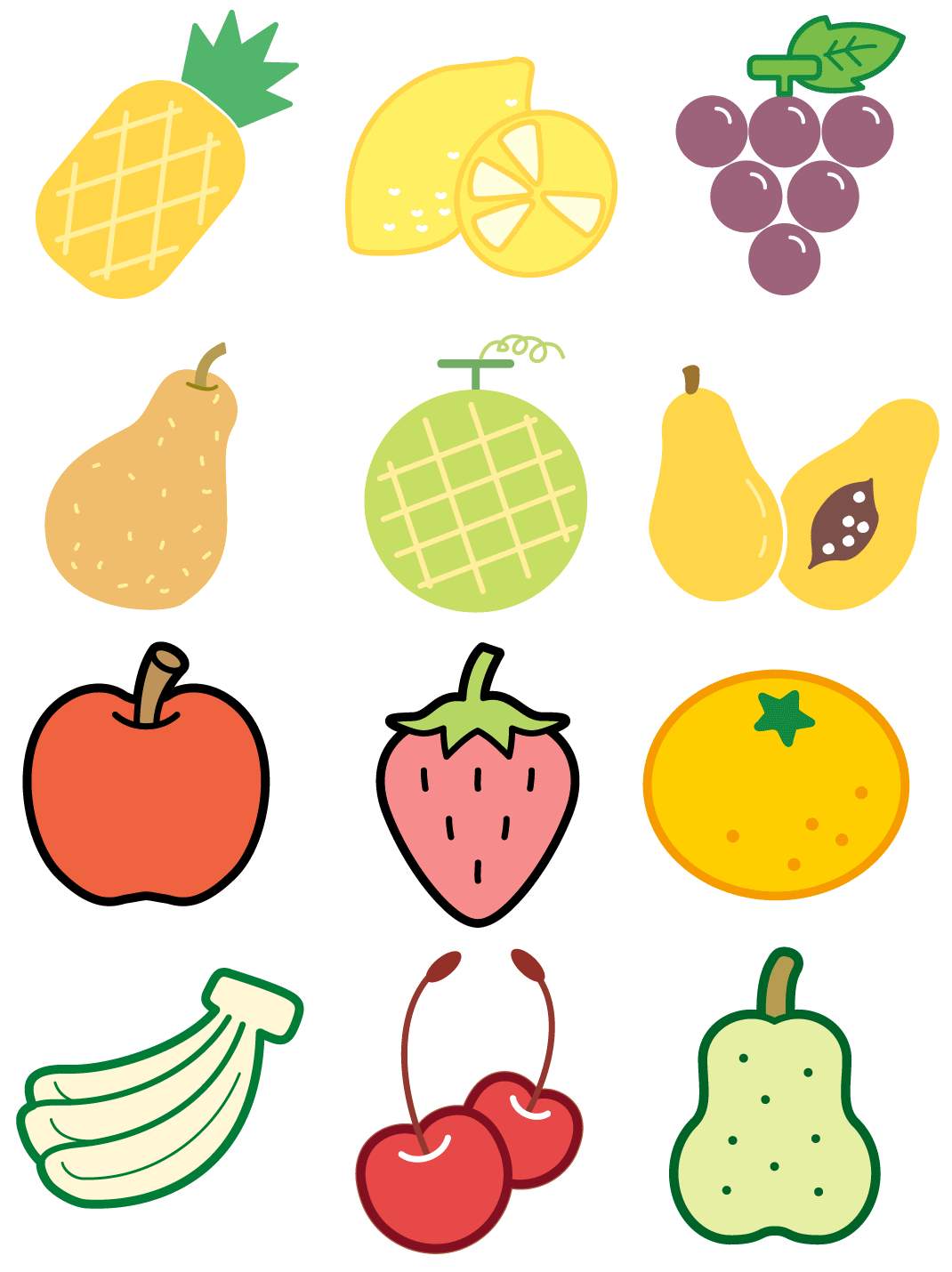 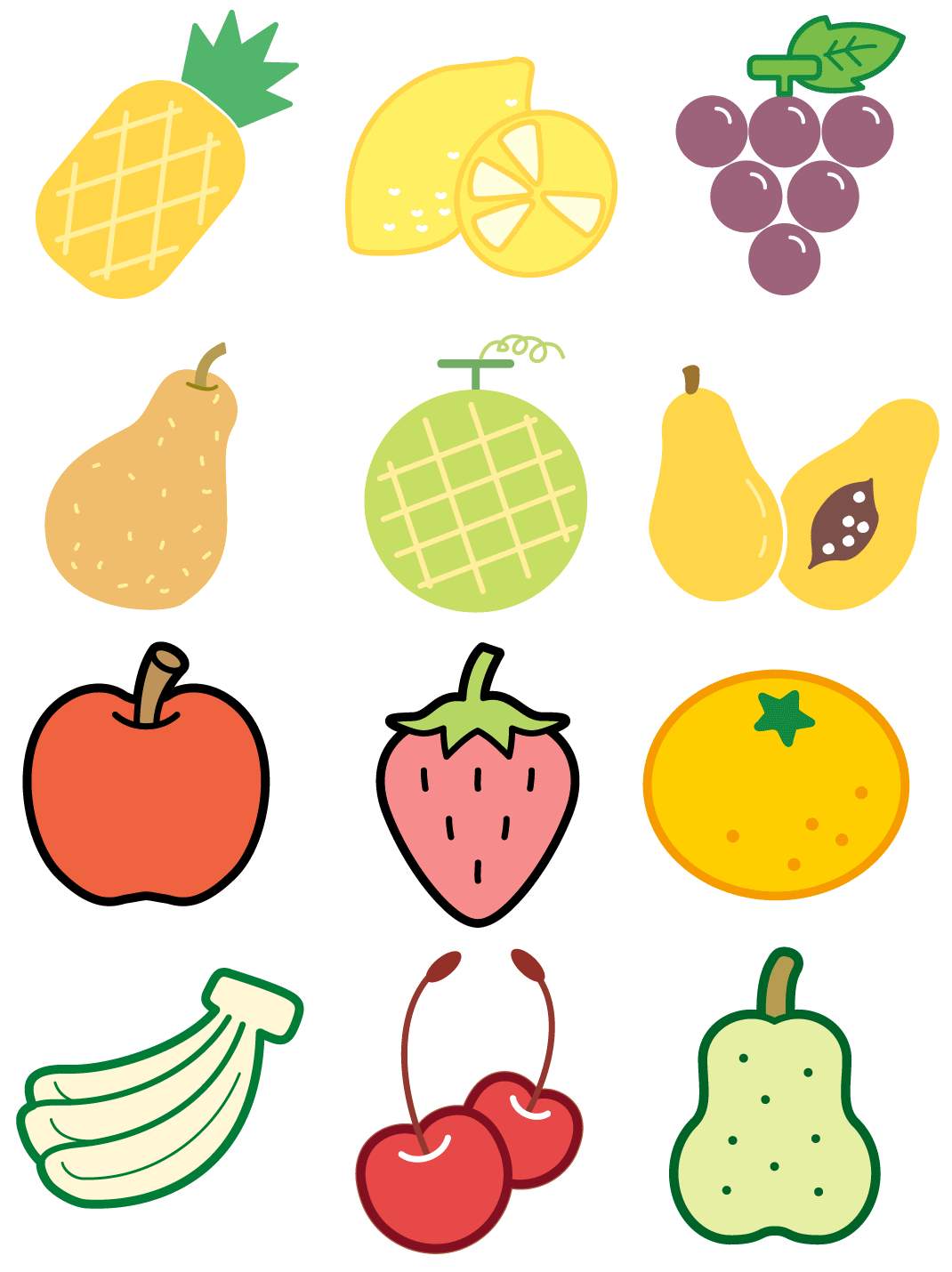 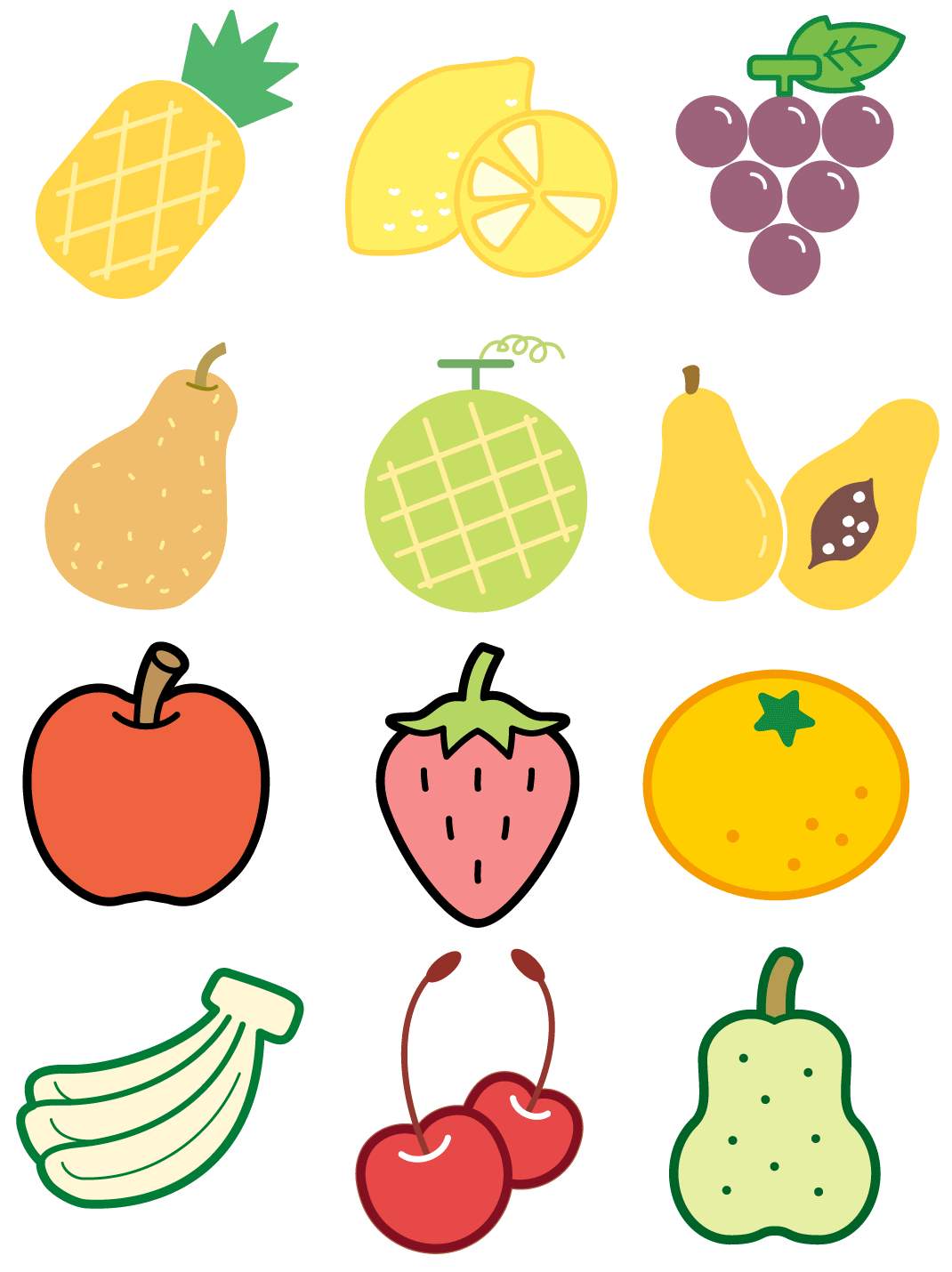 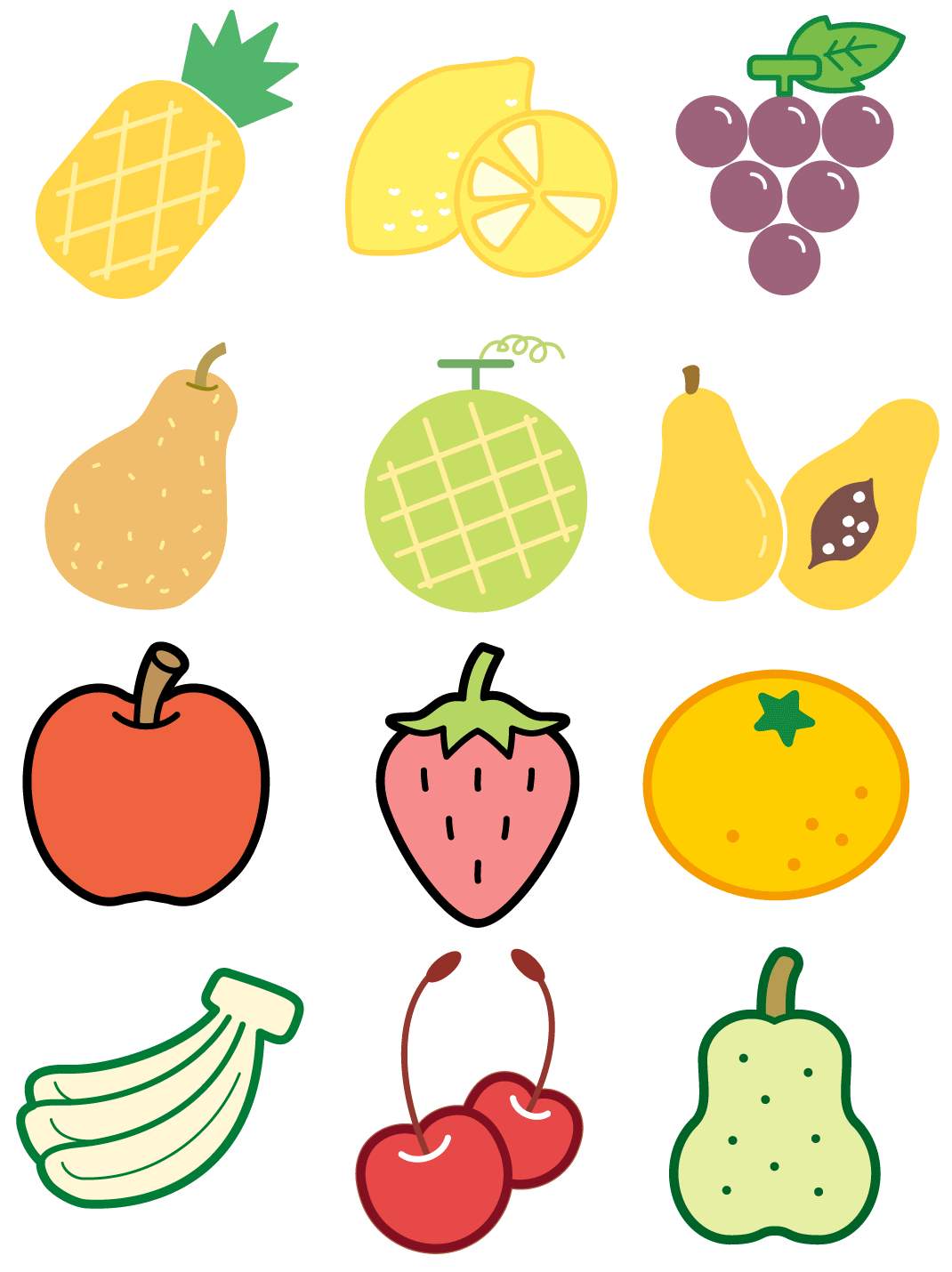 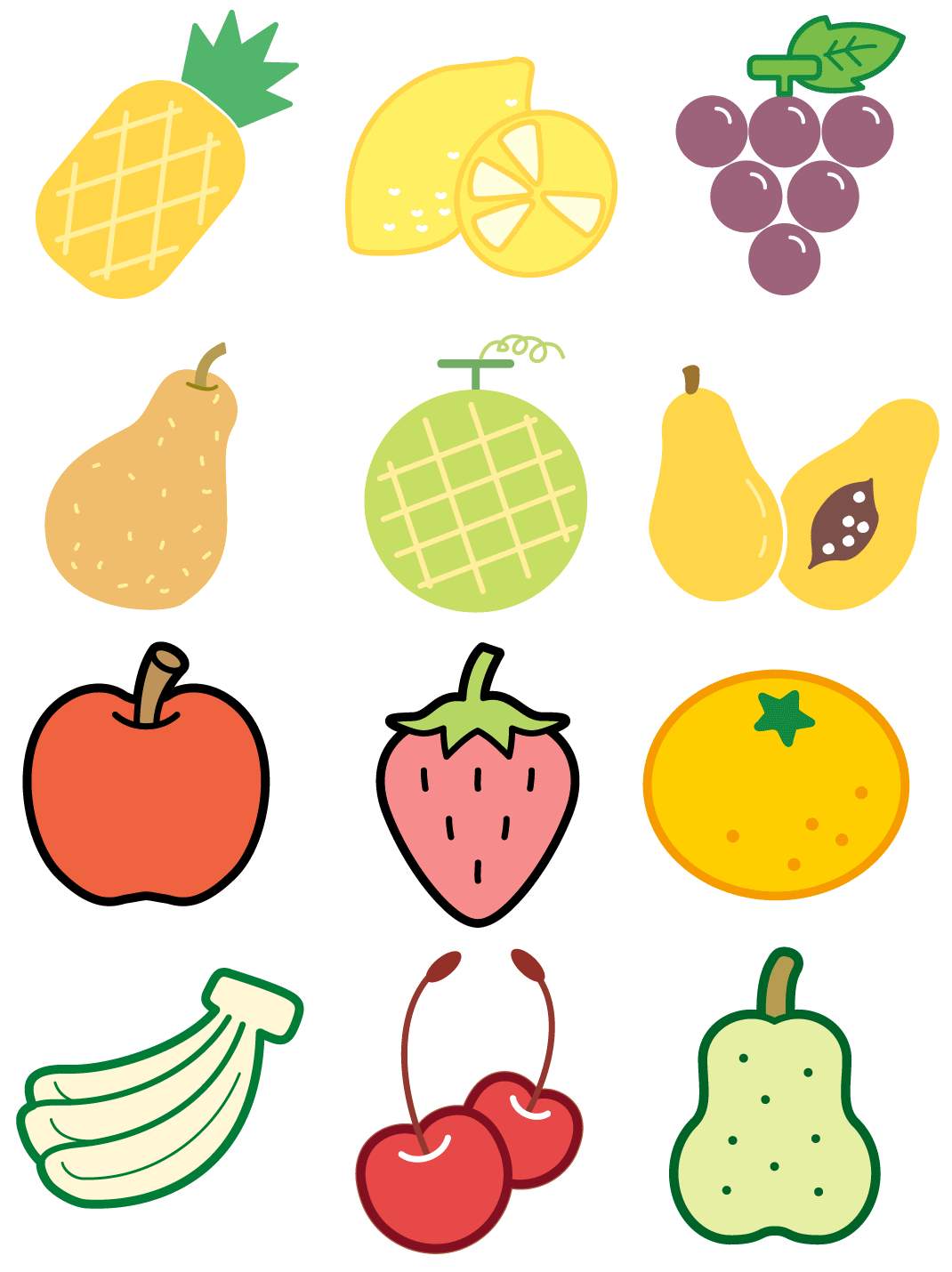 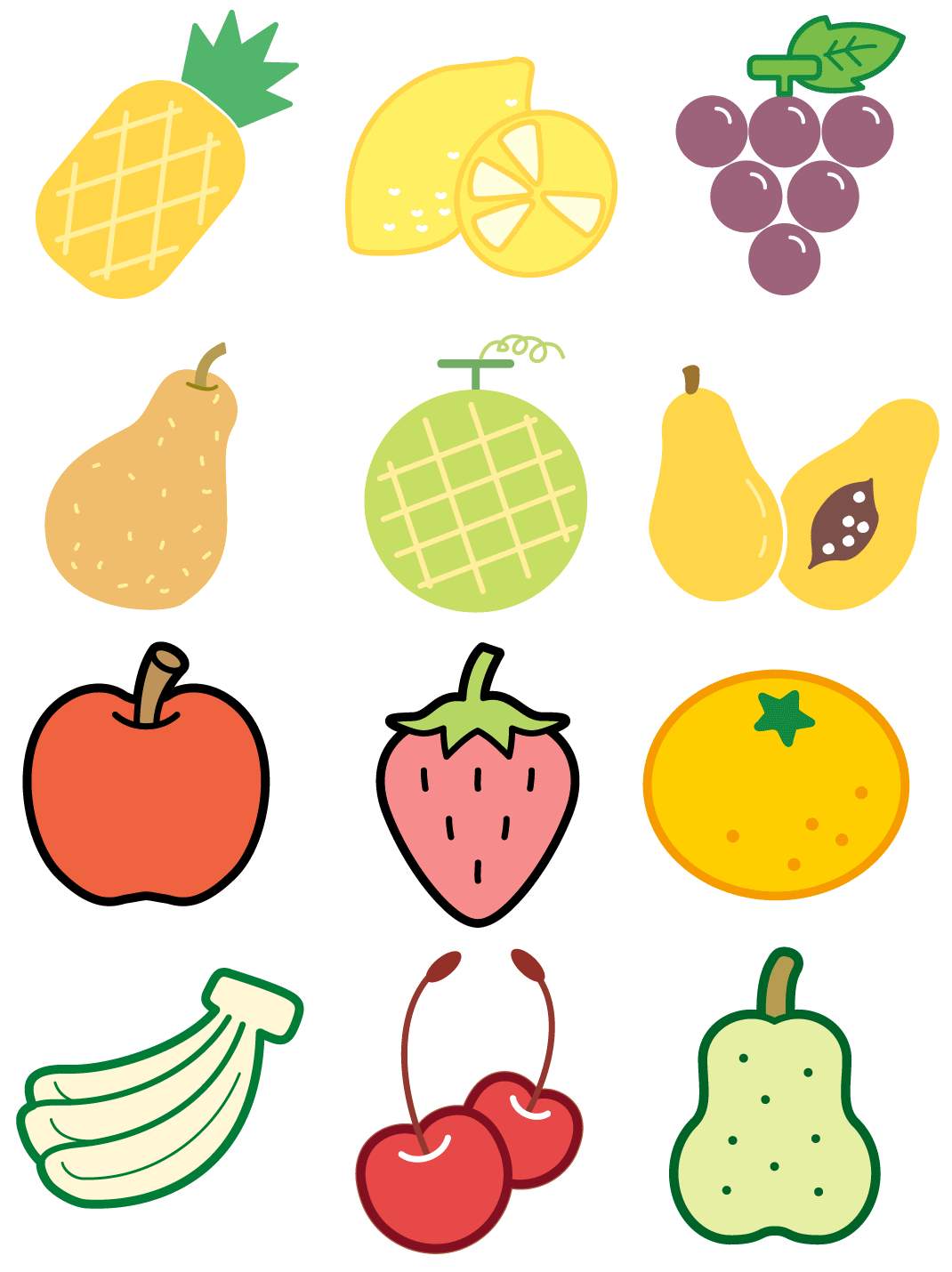 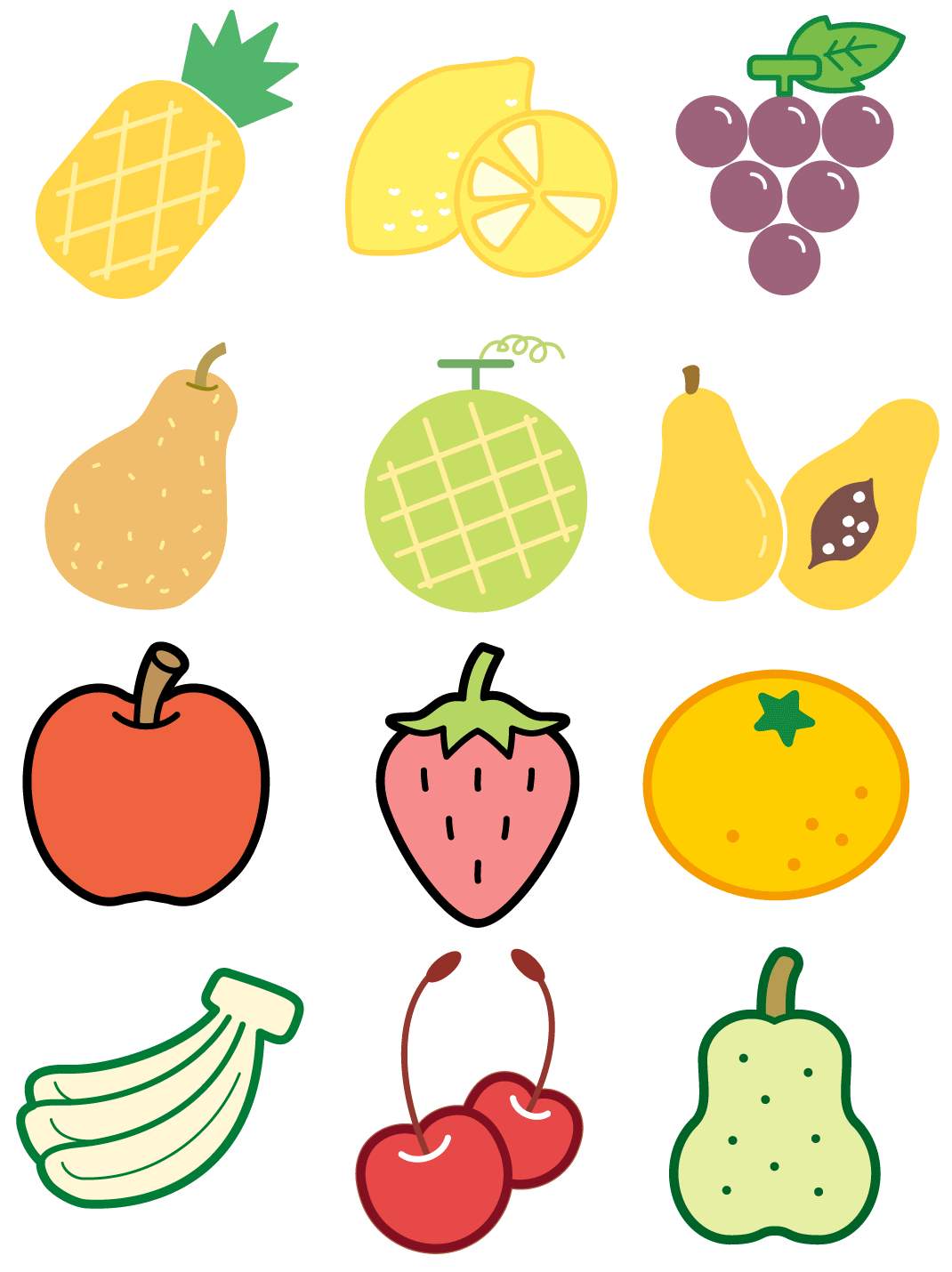 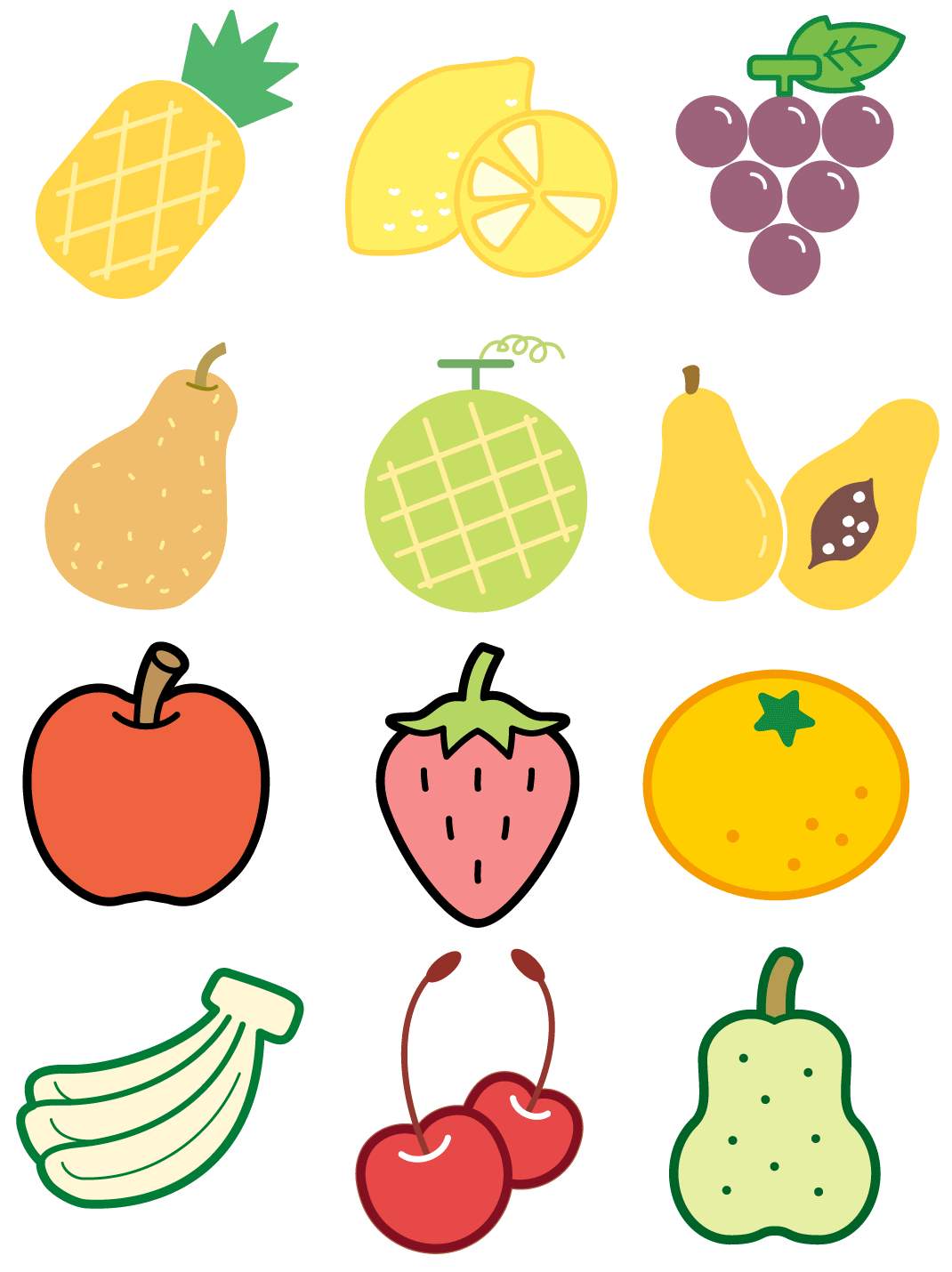 uī
ěi
ái
ài
ǎi
éi
ēi
uǐ
uì
摘苹果
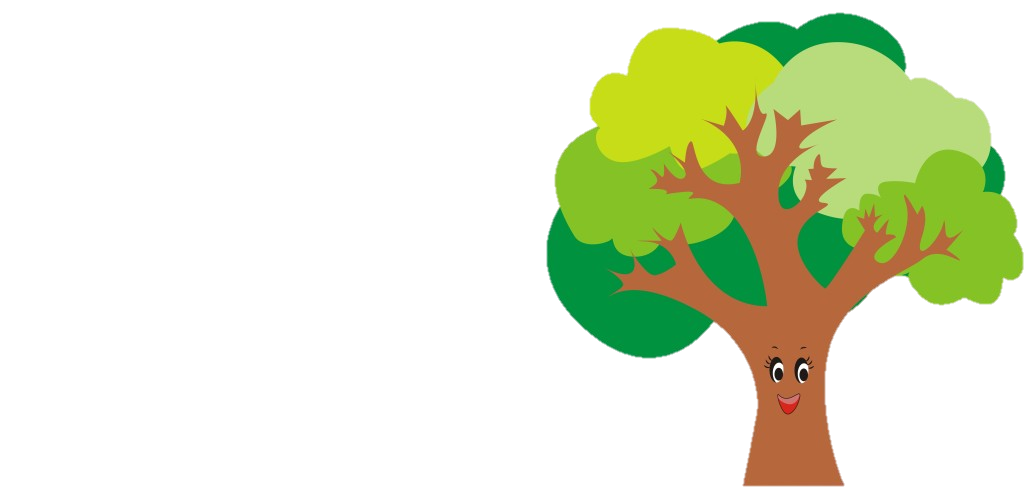 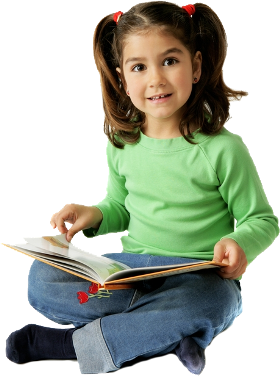 二拼音节拼读法
前音轻短后音重，
两音相连猛一碰。
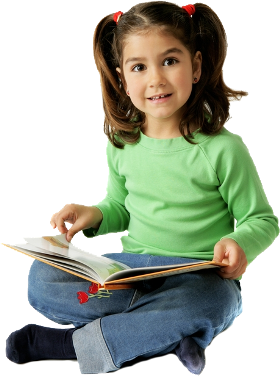 拼读
g
gɑi
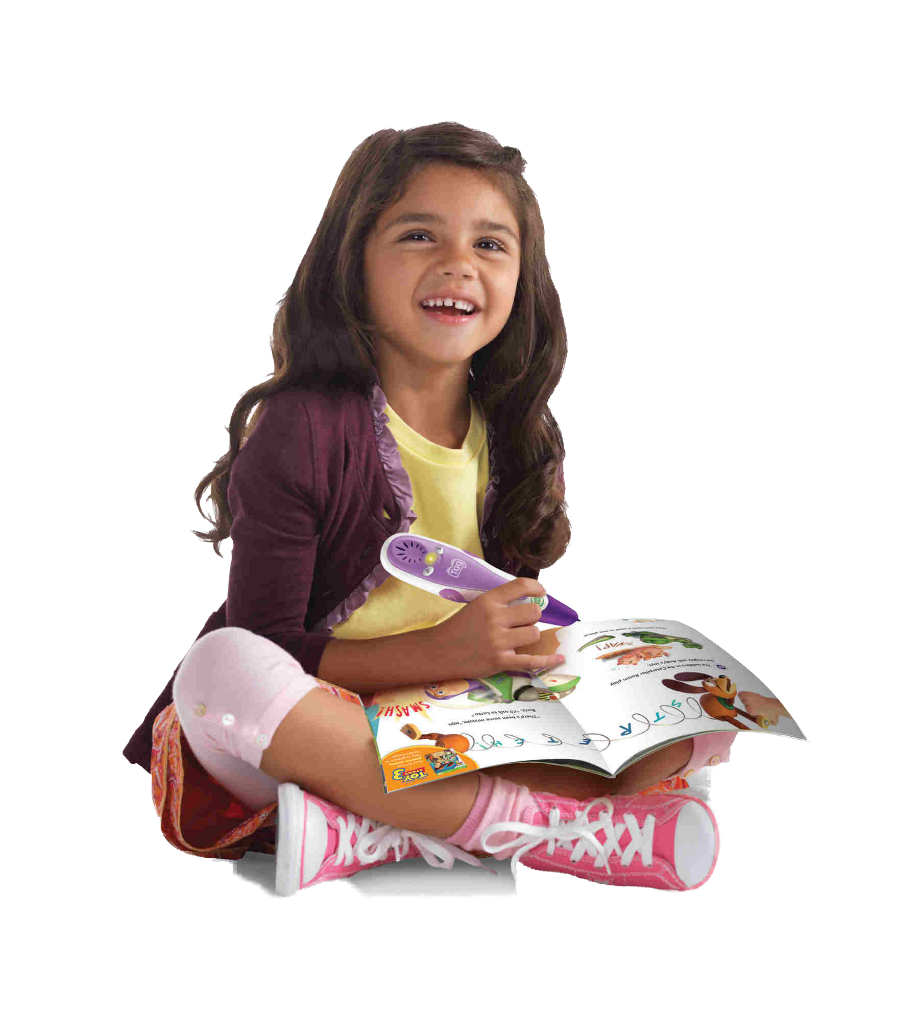 ɑi
k
kɑi
h
hɑi
拼读
g
gei
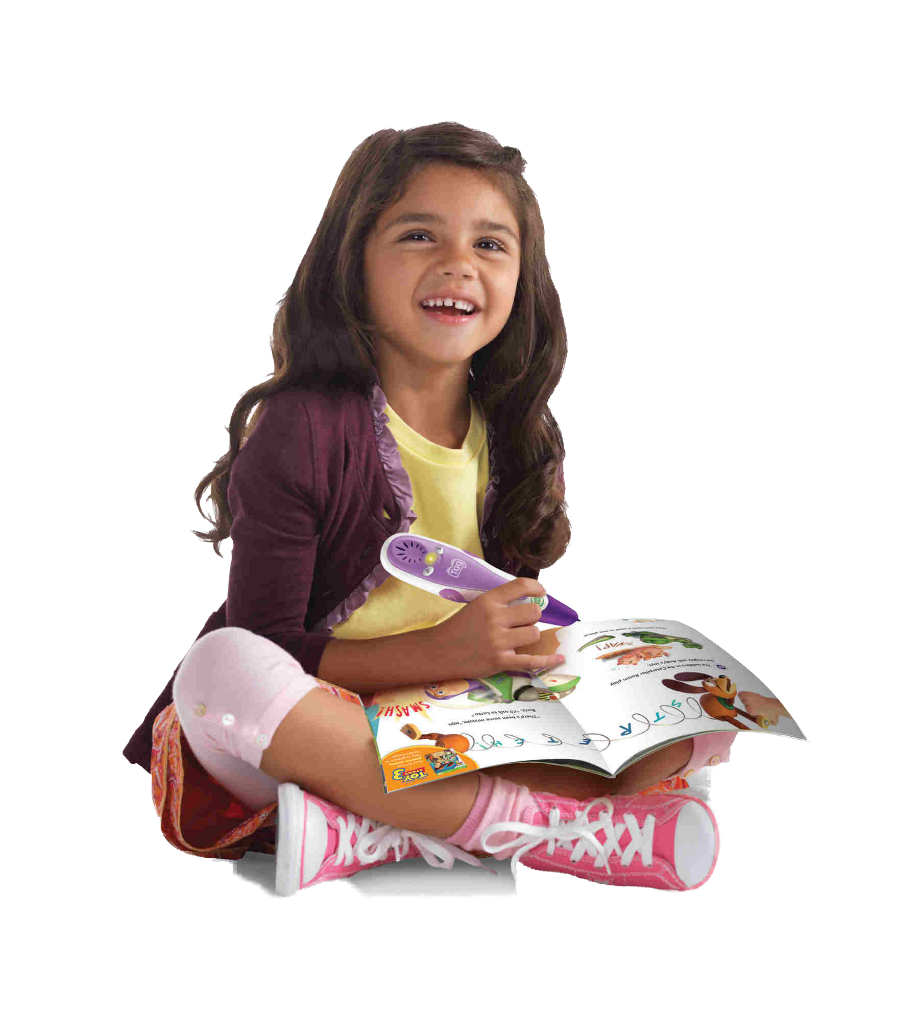 ei
k
kei
h
hei
拼读
g
gui
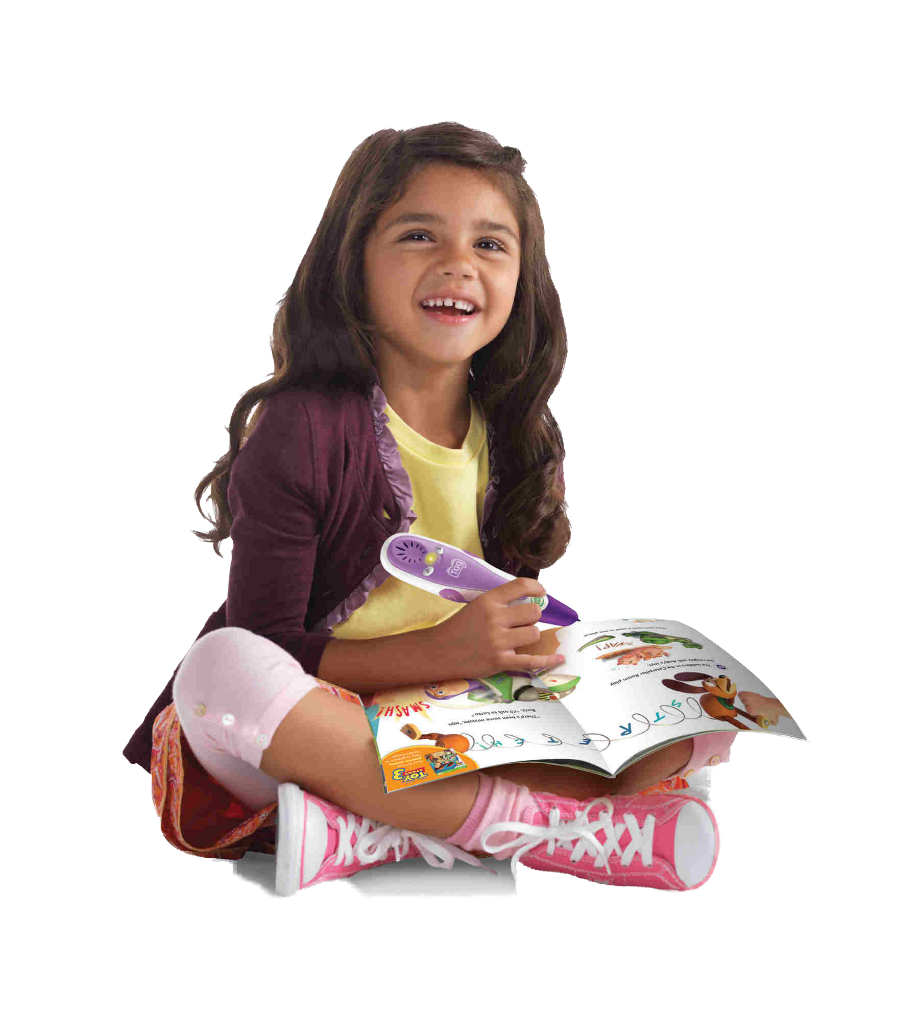 ui
k
kui
h
hui
我会写
ei
ui
ɑi
做一做
bei→(     )-----(     )          
cai→(     )-----(     )
chuí→(     )-----(     )        
gài→(     )-----(     )
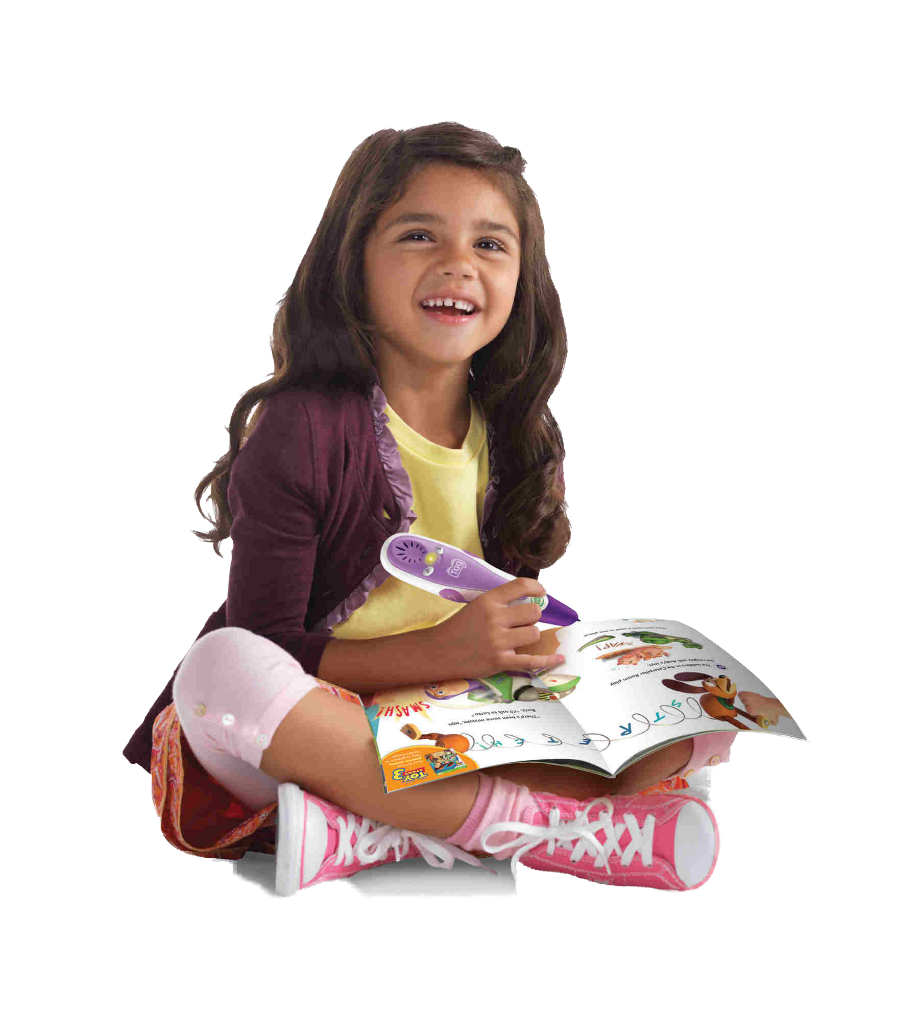 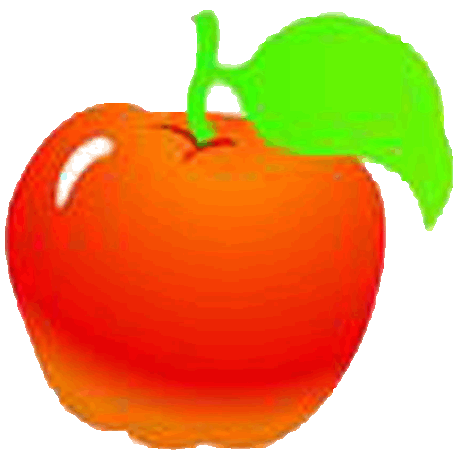 gei
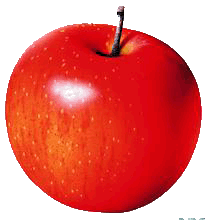 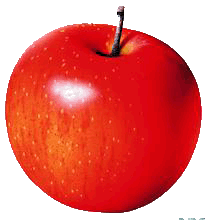 摘苹果
rui
hui
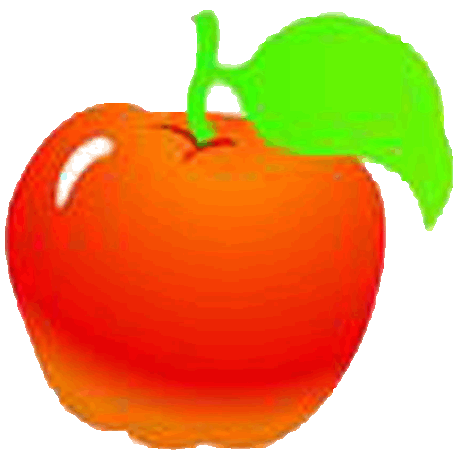 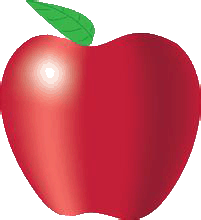 zui
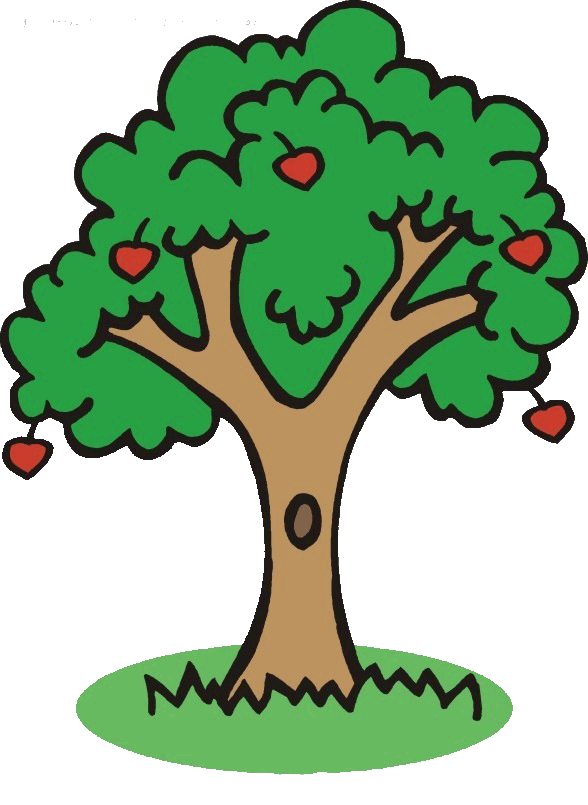 zhui
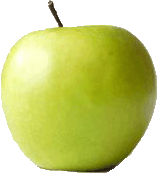 wei
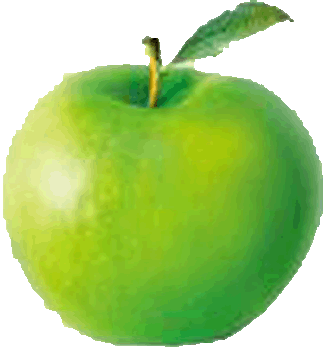 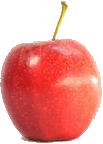 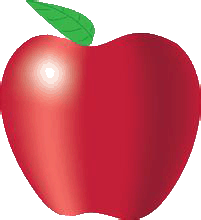 cai
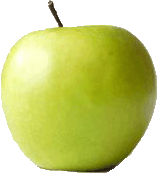 shui
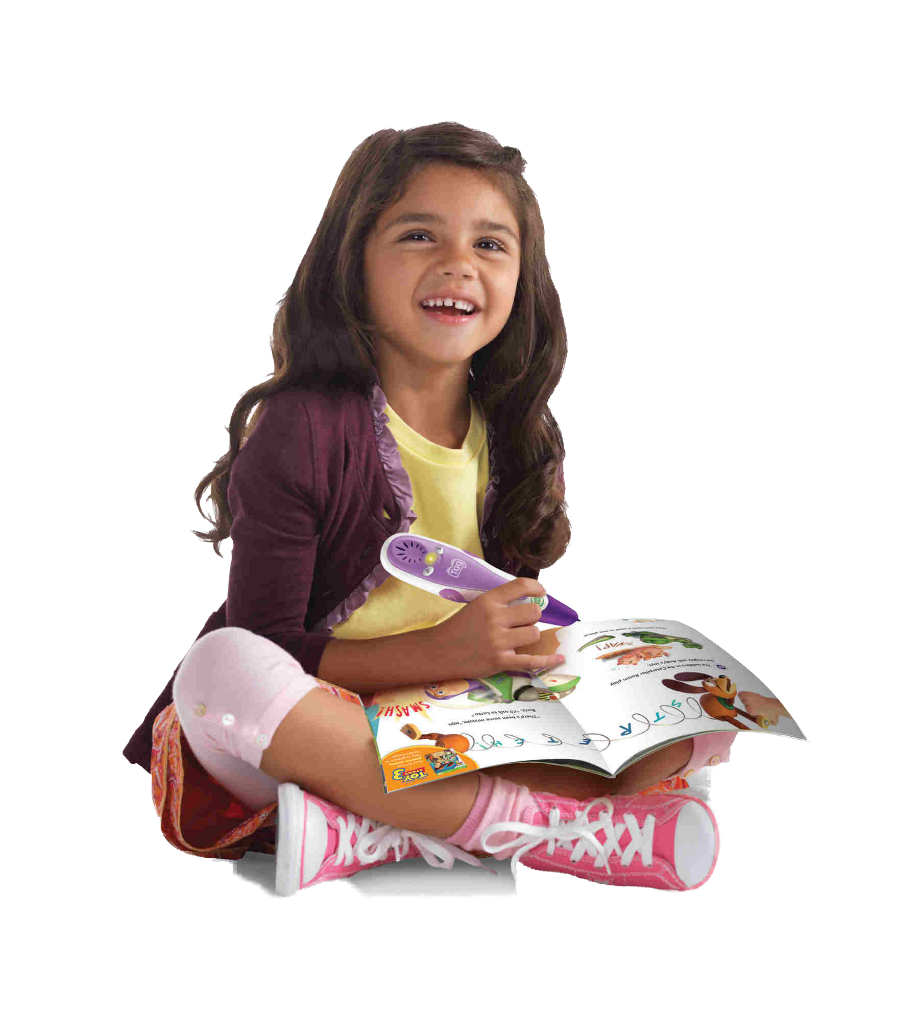 guai
tai
读一读
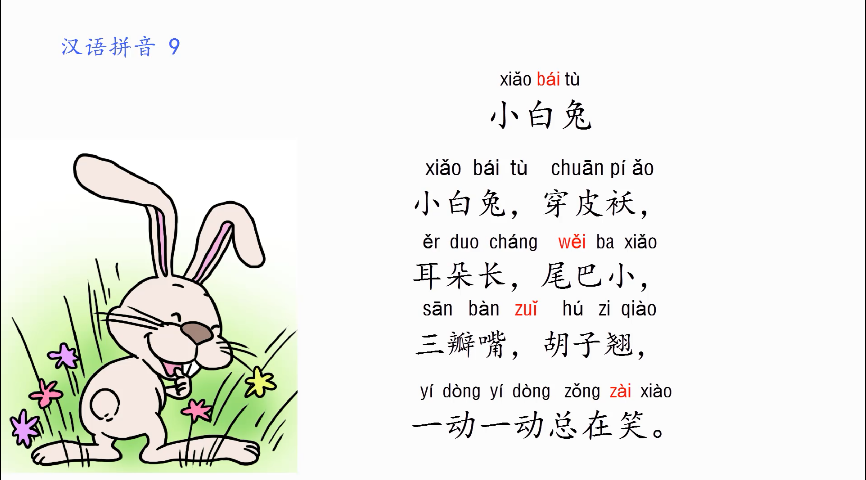 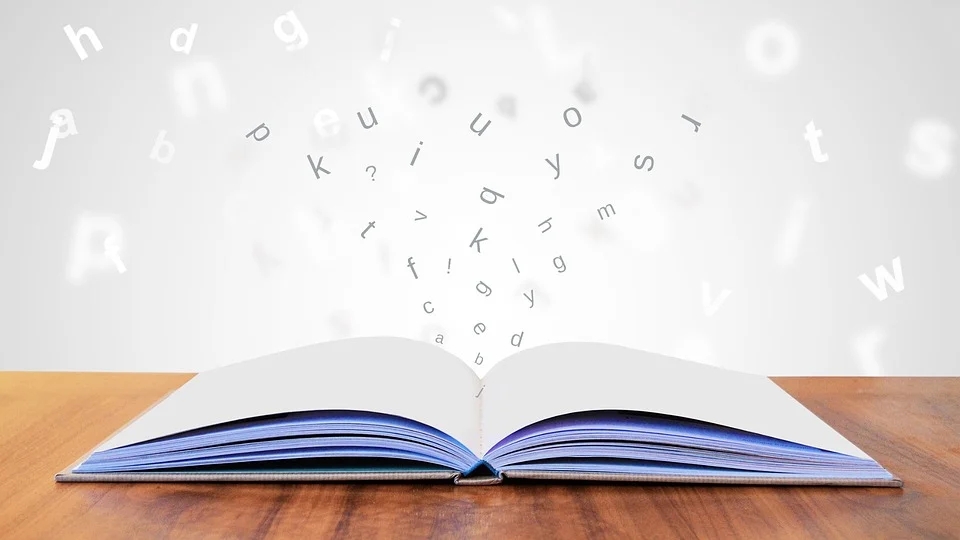 感谢各位的聆听
语文精品课件 一年级上册
授课老师：某某 | 授课时间：20XX.XX
某某小学